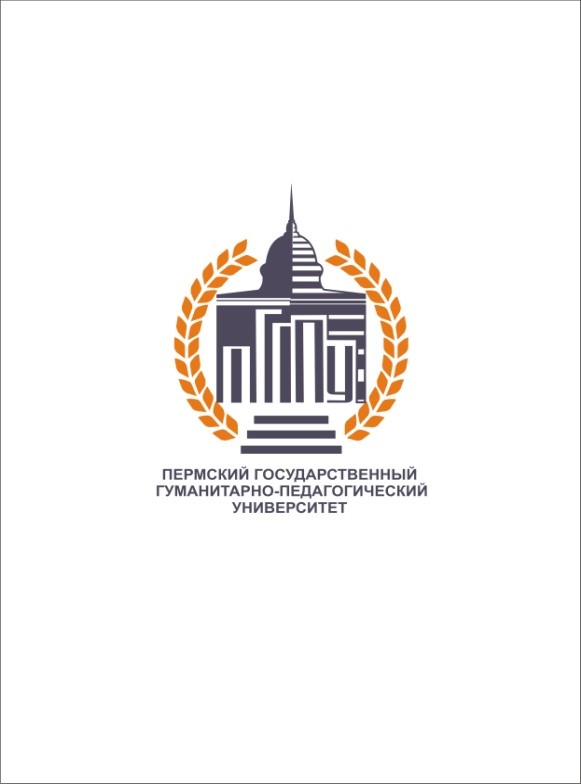 Ученый совет ПГГПУ
О Программе взаимодействия с Министерством образования и науки Пермского края и перспективных проектах ПГГПУ, ориентированных на решение задач образовательной политики региона
Егоров Константин Борисович, 
ректор Пермского государственного 
гуманитарно-педагогического университета
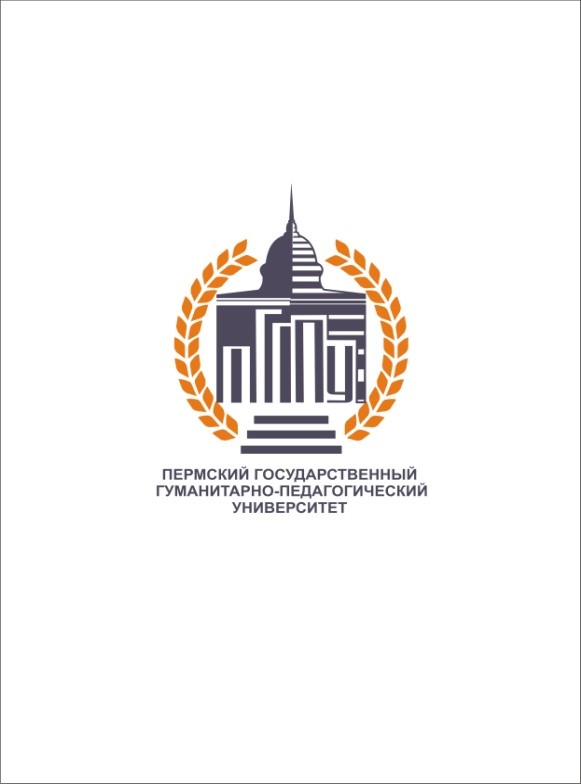 Сотрудничество Университета и Министерства образования и науки Пермского края
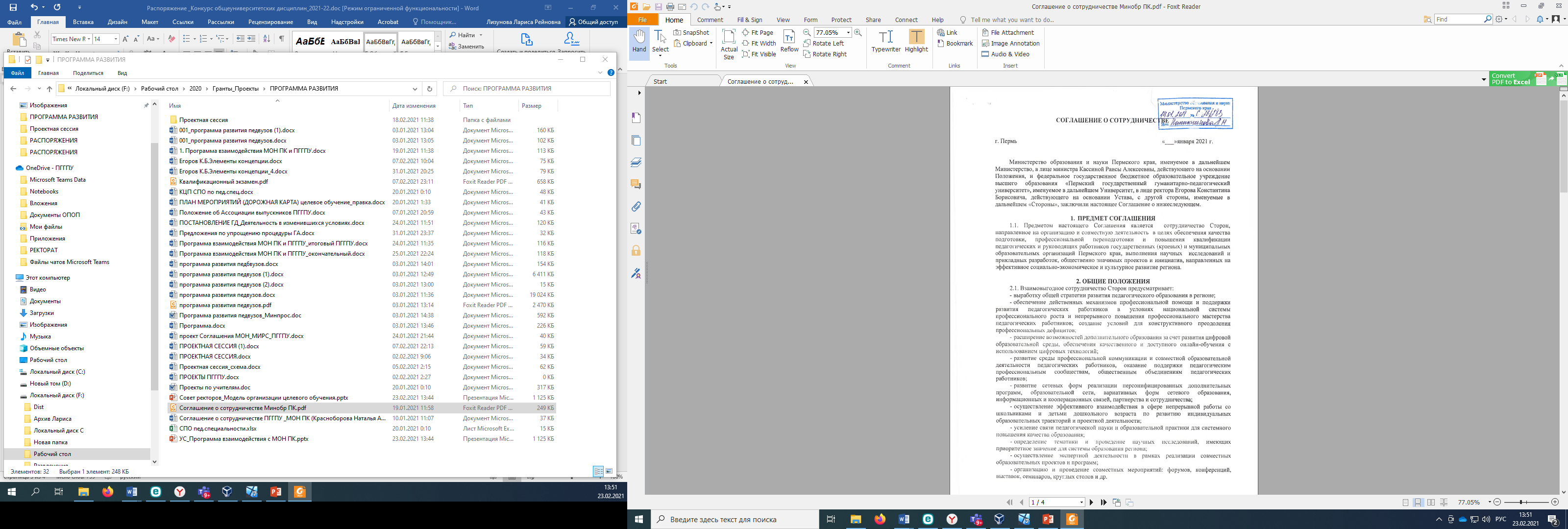 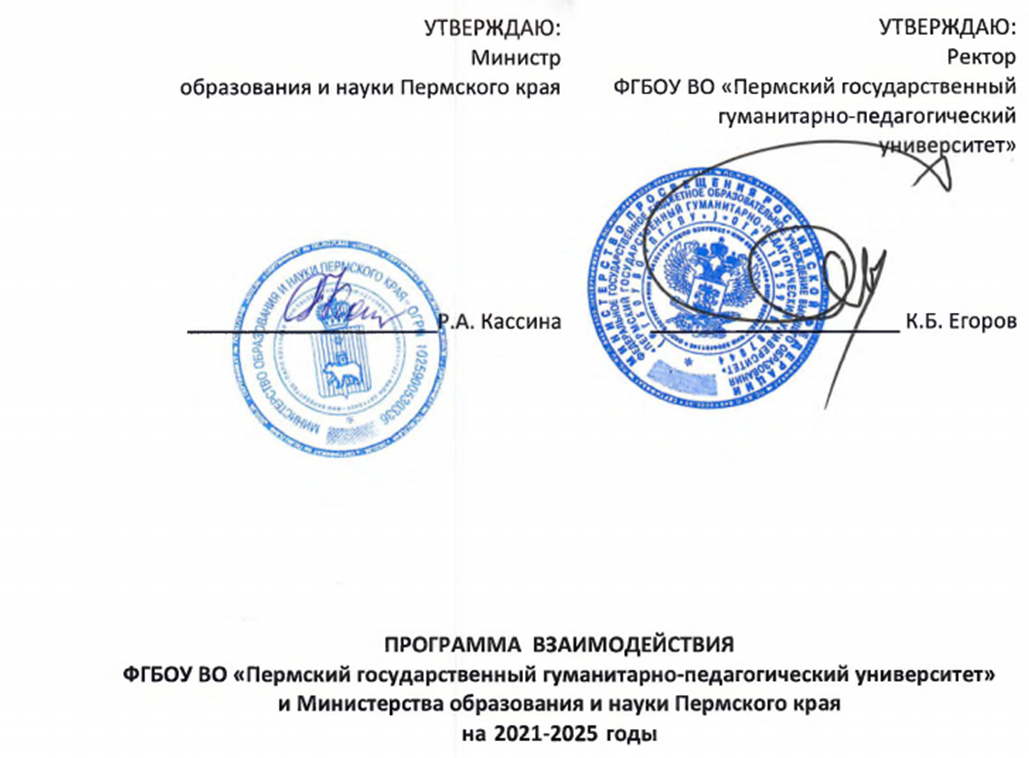 Пермь, 2021
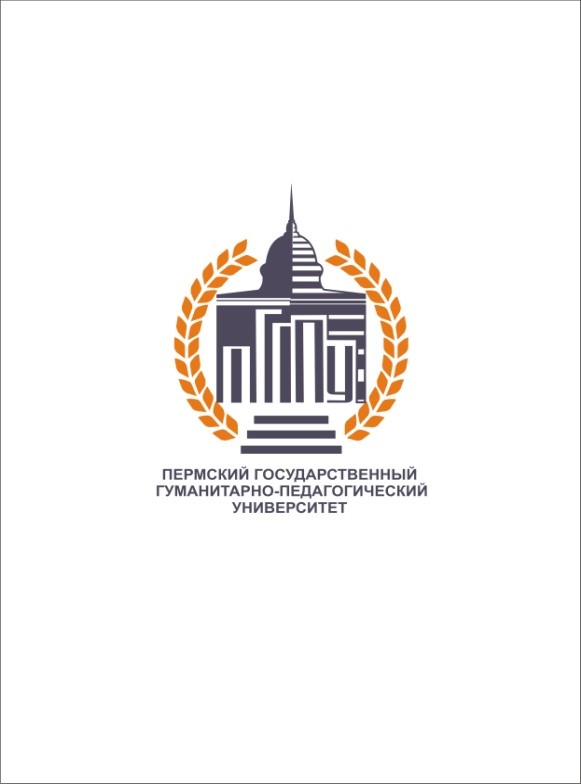 Стратегические направления взаимодействия
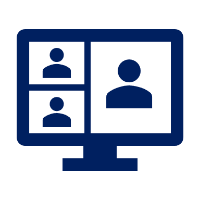 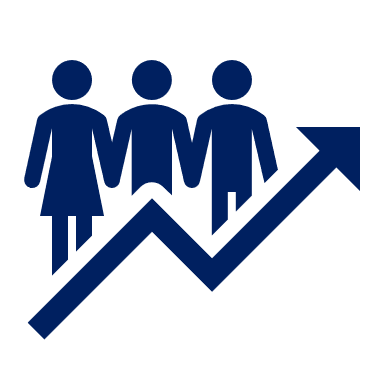 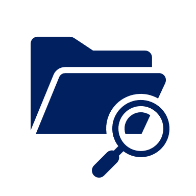 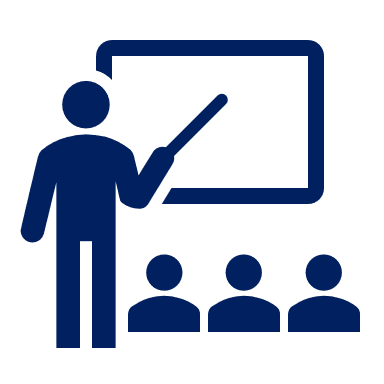 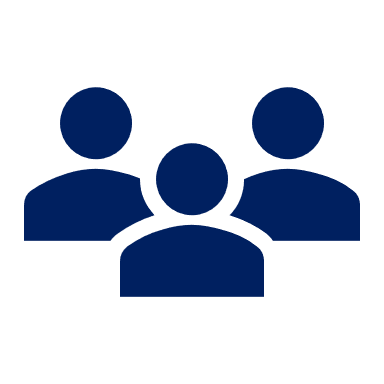 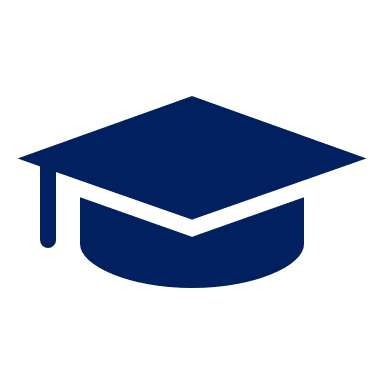 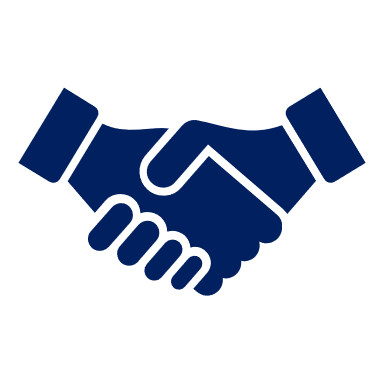 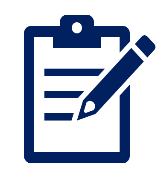 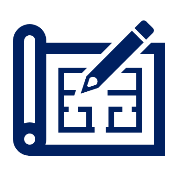 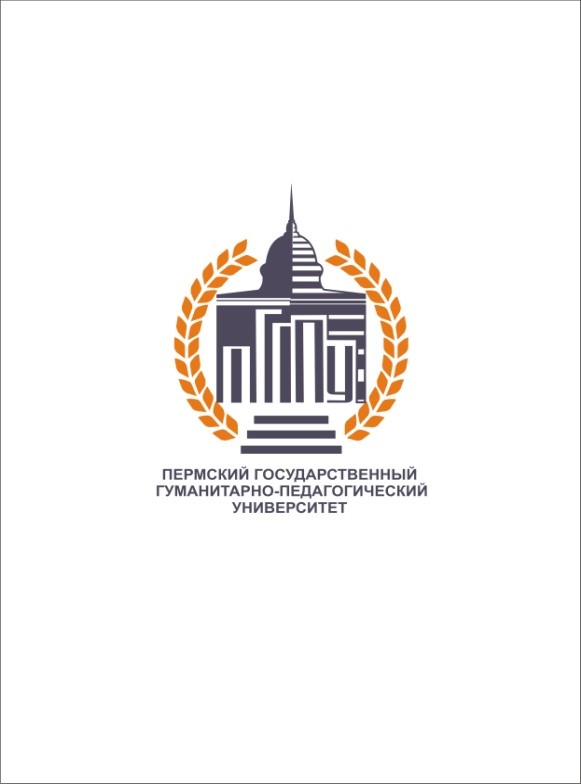 Приоритетные проекты Университета
Пушкин-центр – модель продвижения и популяризации русского языка и культуры;
Добровольческие (волонтерские) студенческие отряды;
Археологические, краеведческие молодежные объединения
Квалификационный экзамен в структуре ООП;
Открытый профиль (по выбору);
Элективные профессиональные модули Minor-programs;
Система компетентностных экзаменов по модулям;
Кластер ООП Международного бакалавриата – интеграция международных образовательных технологий;
Цифровой профиль студента педагогического вуза
Психолого-педагогический P&P класс;
Подготовительное отделение - система довузовской подготовки;
Предметные и профильные олимпиады, конкурсы для школьников;
Тематические, предметные лагеря для школьников;
Базовая школа ПГГПУ;
ДНК – модель дополнительного образования детей и подростков на базе педагогического вуза
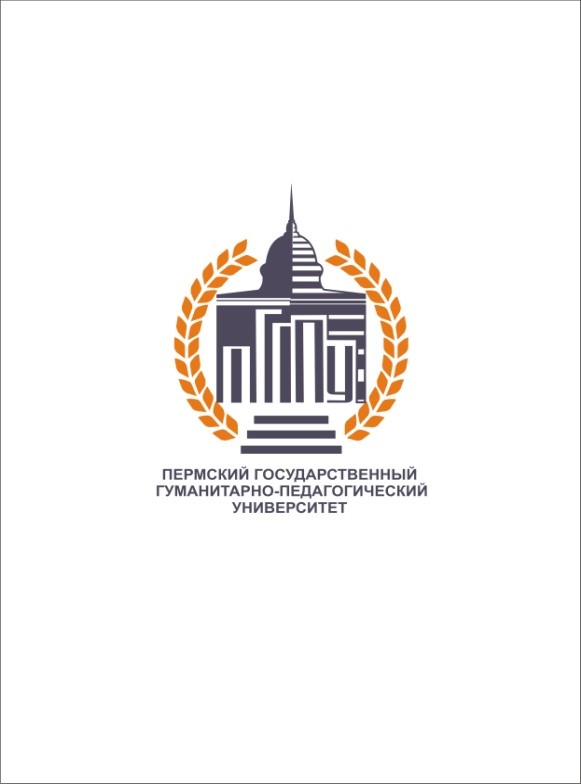 Приоритетные проекты Университета
Региональная модель организации целевого обучения;
 Учитель (воспитатель) на замену;
Программа практической подготовки обучающихся ООП по системе наставничества и профессиональных стажировок
Университетский округ – модель сетевого взаимодействия и развития инновационной деятельности;
Система региональной поддержки фундаментальных и прикладных исследований
Система стимулирования НПР - эффективный контракт;
Система повышения квалификации «Кадровый резерв»;
Профессиональные конкурсы «Профессор года», «Доцент года», «Преподаватель года»;
Губернаторские выплаты докторам наук, молодым кандидатам наук за высокие показатели деятельности
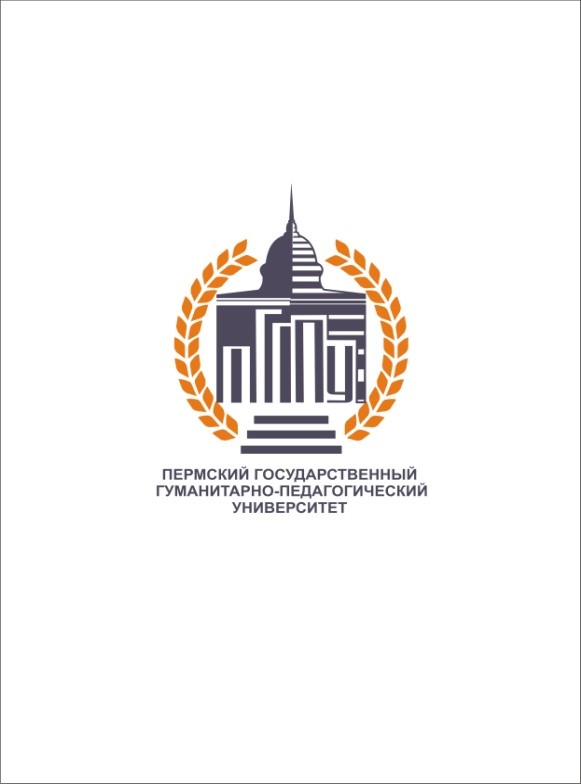 Приоритетные проекты Университета
Кластер сопряженных ООП СПО и ВО по модели «2+3»;
 Колледж СПО в структуре ПГГПУ;
 Модель независимой оценки и развития профессиональной квалификации выпускников в системе «СПО-Университет»;
Региональная модель научно-методического сопровождения педагогического образования «Школа-СПО-Университет»;
Модель психолого-педагогического сопровождения школ Пермского края;
Развитие и внедрение ЭПОС
Педагогический КВАНТОРИУМ;
Физкультурно-оздоровительный комплекс ПГГПУ;
 Университетская площадь;
 «Училище детей канцелярских служителей (флигель А)» - 3 учебный корпус;
Университетский кампус. Ограда с воротами
Создание межведомственных рабочих групп;
Включение представителей Университета в коллегиальные органы управления образованием Пермского края; 
Включение представителей Министерства образования и науки Пермского края в коллегиальные органы управления ПГГПУ: Ученый совет, Попечительский совет
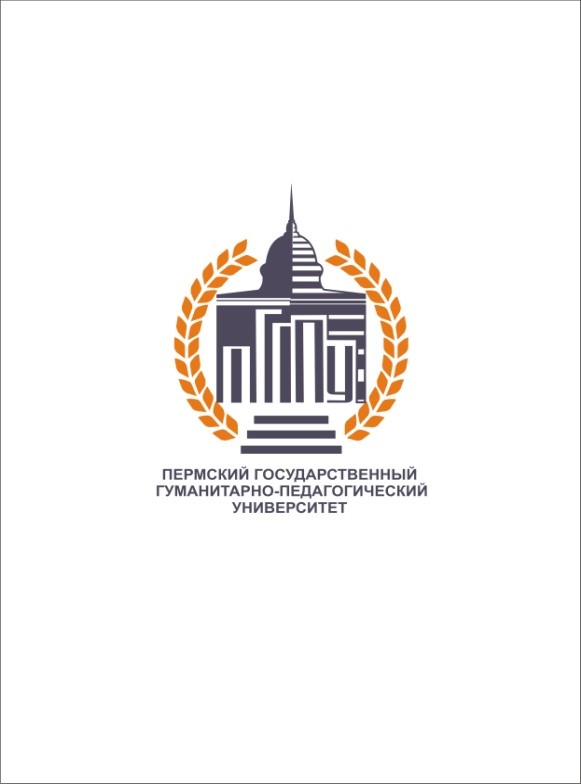 Мероприятия
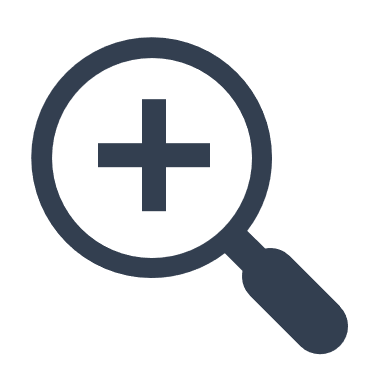 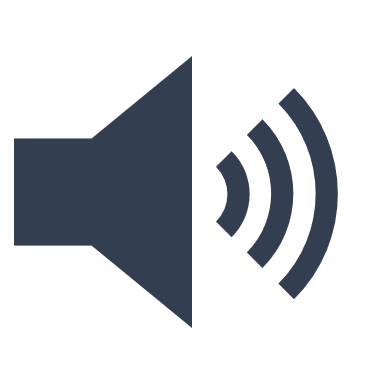 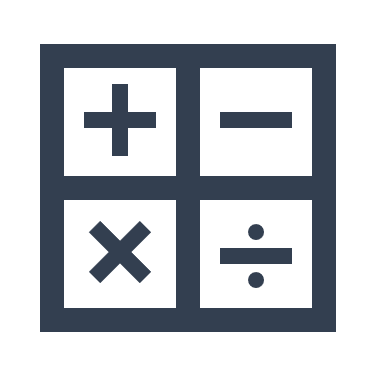 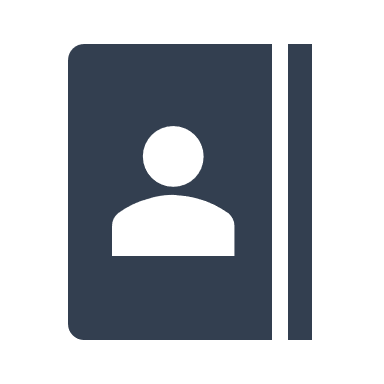 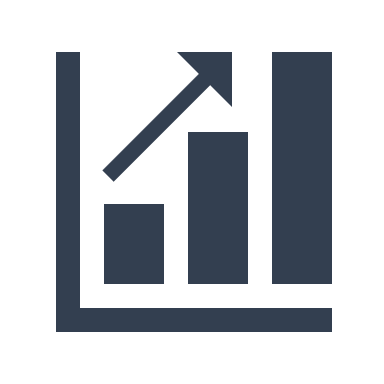 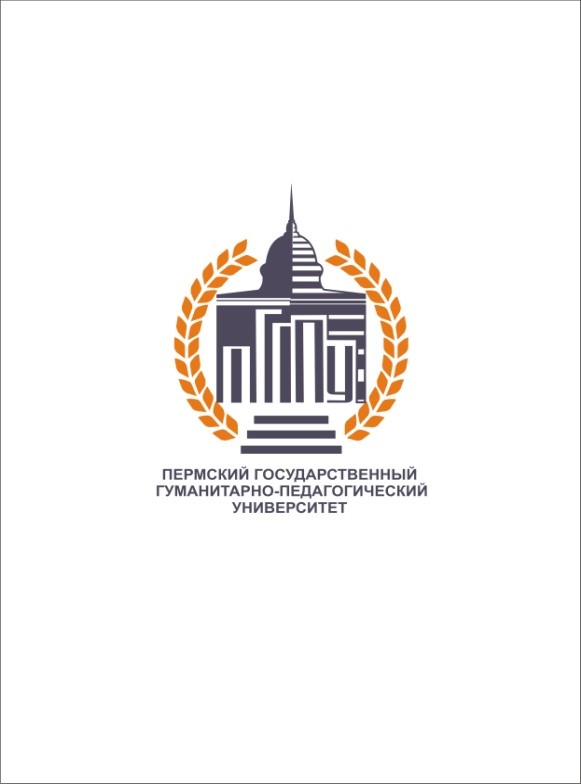 СПАСИБО ЗА ВНИМАНИЕ
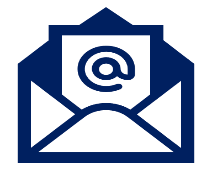 postmaster@pspu.ru